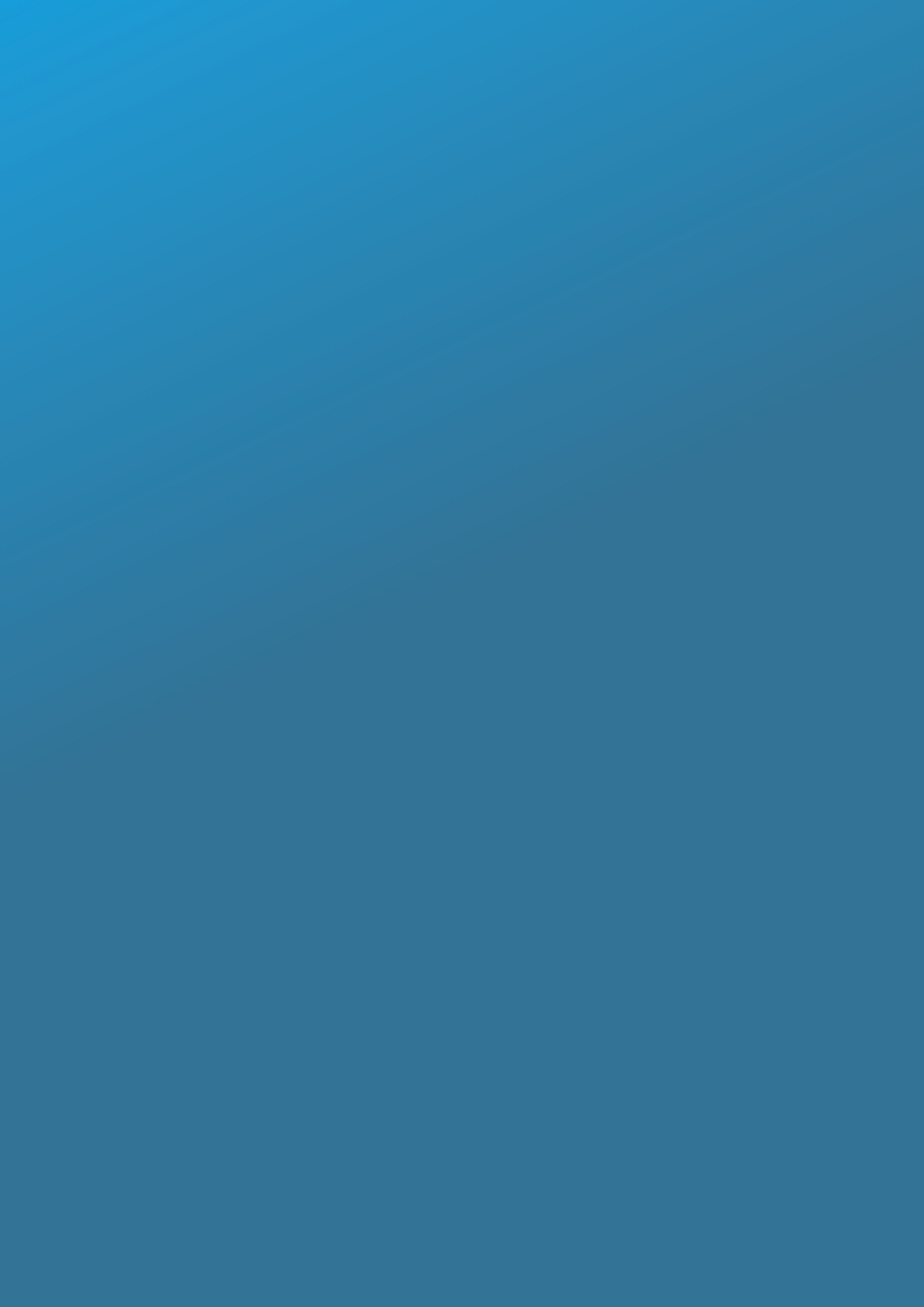 Reshaping the Saleable Experience for the international Market

Restaurants Template


COVID-19 Sales & Marketing for Recovery
DRIVING international SALES

Attention | Interest | Desire | Reassure | Action
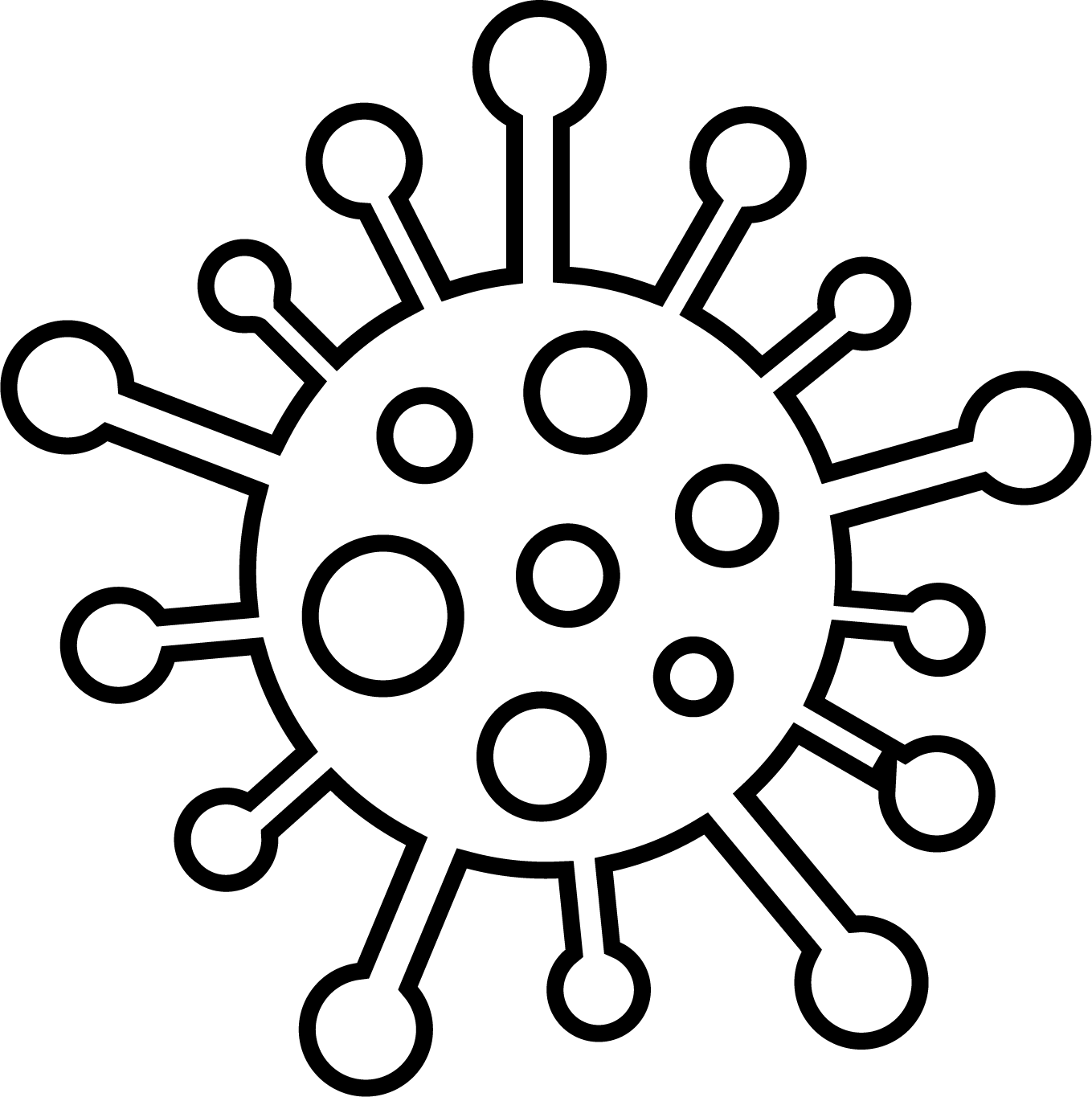 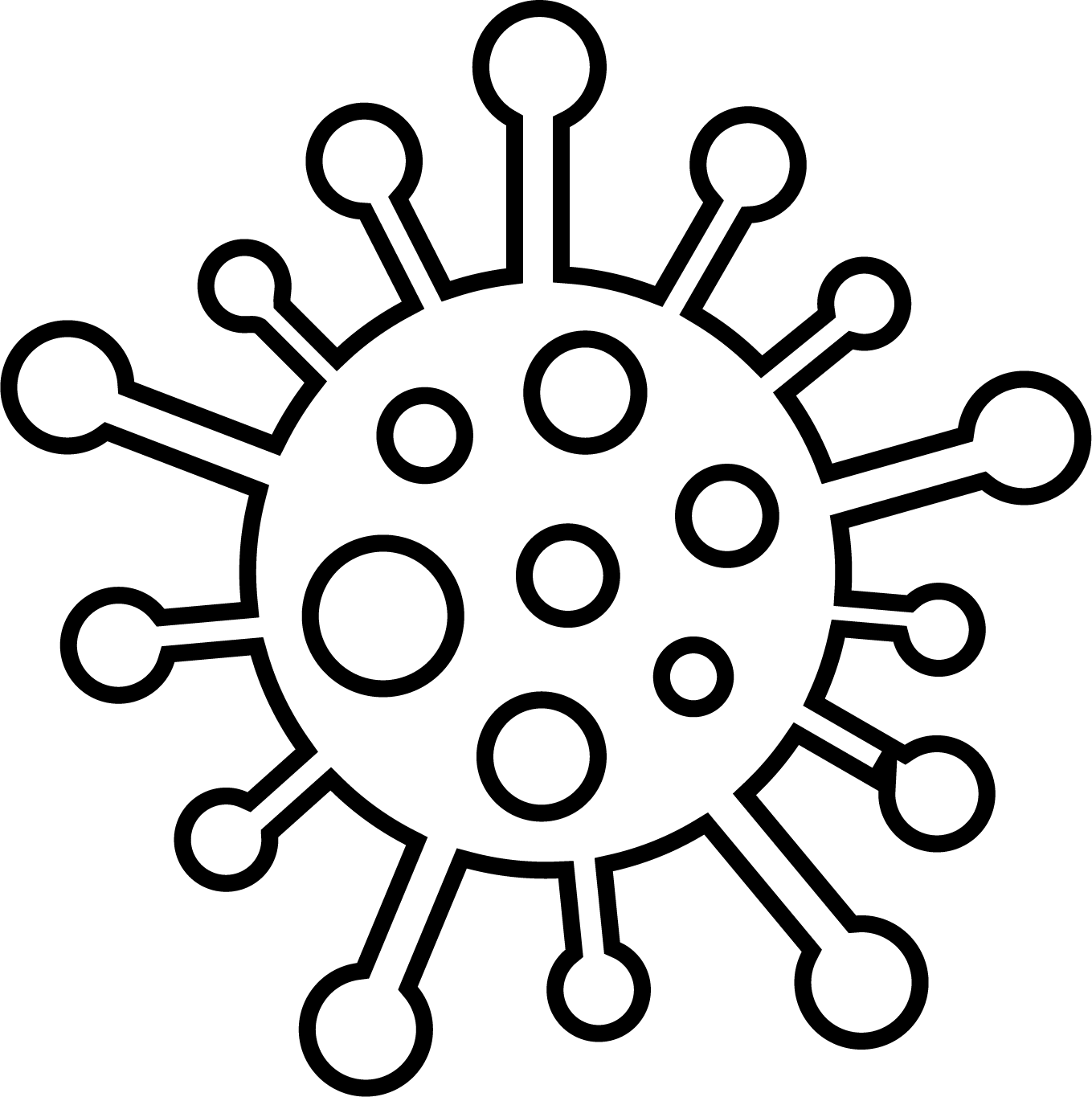 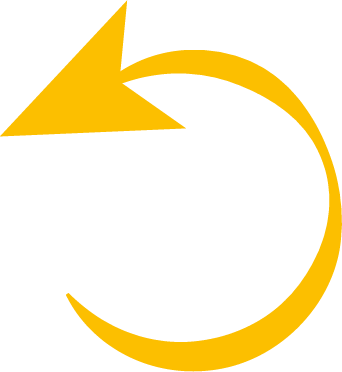 I
Driving international Sales
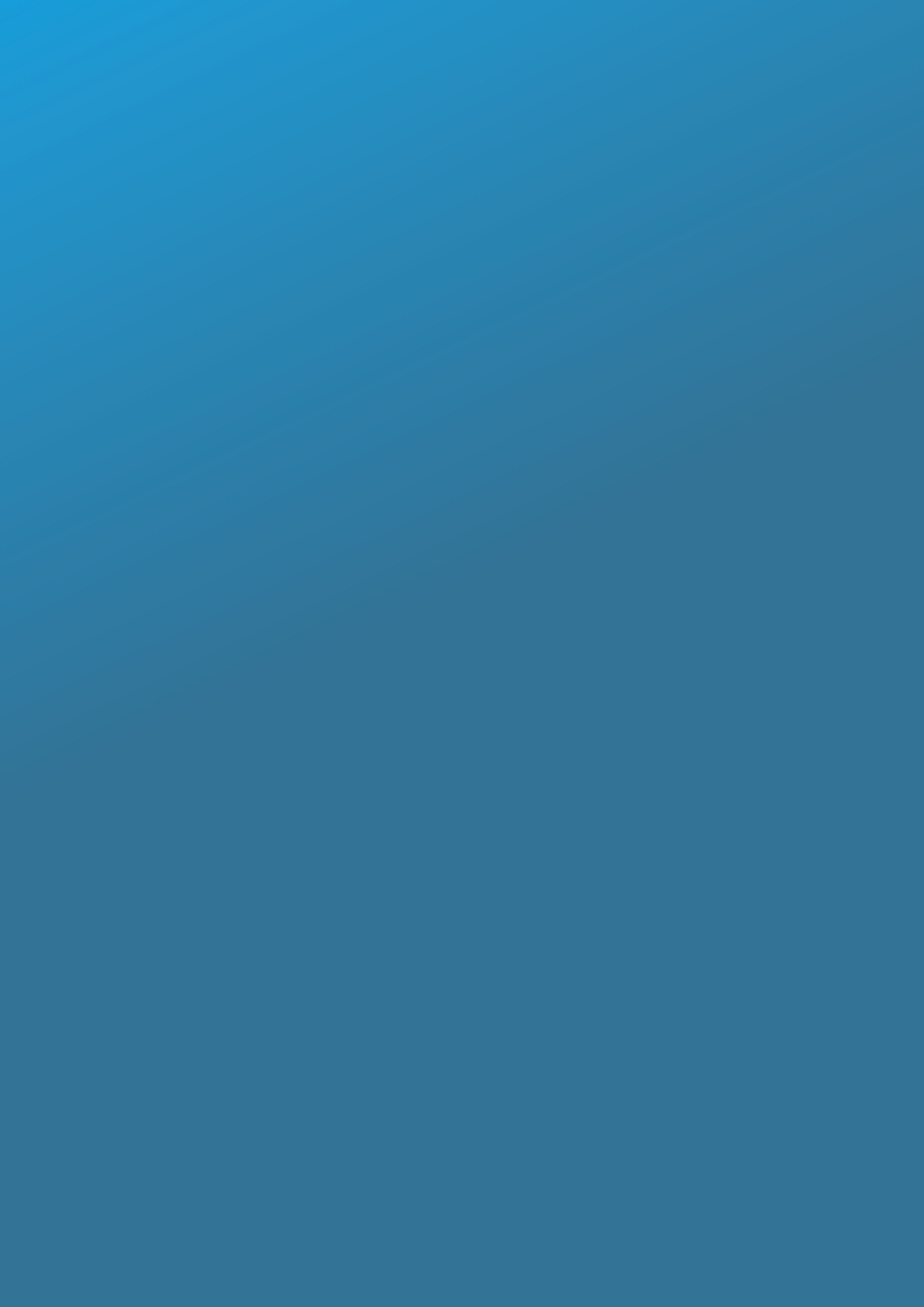 INTRODUCTION

The following template can be used to reshape your saleable experiences for the International Market. Before using the template, please refer to the following accompanying document – ‘Good Practice Example Experiences for the international Market – Restaurants’

Please be mindful of the needs of International Markets

Any words that cannot be clearly understood by an international customer must be explained. For example hurling (an ancient Celtic game), boxty (an Irish pancake made with potato) and carrageen (a seaweed)

Similarly, measurements should be shown in imperial and metric formats to meet the needs of diverse International Customers

The saleable experience should clarify the offering from the perspective of the International Customer
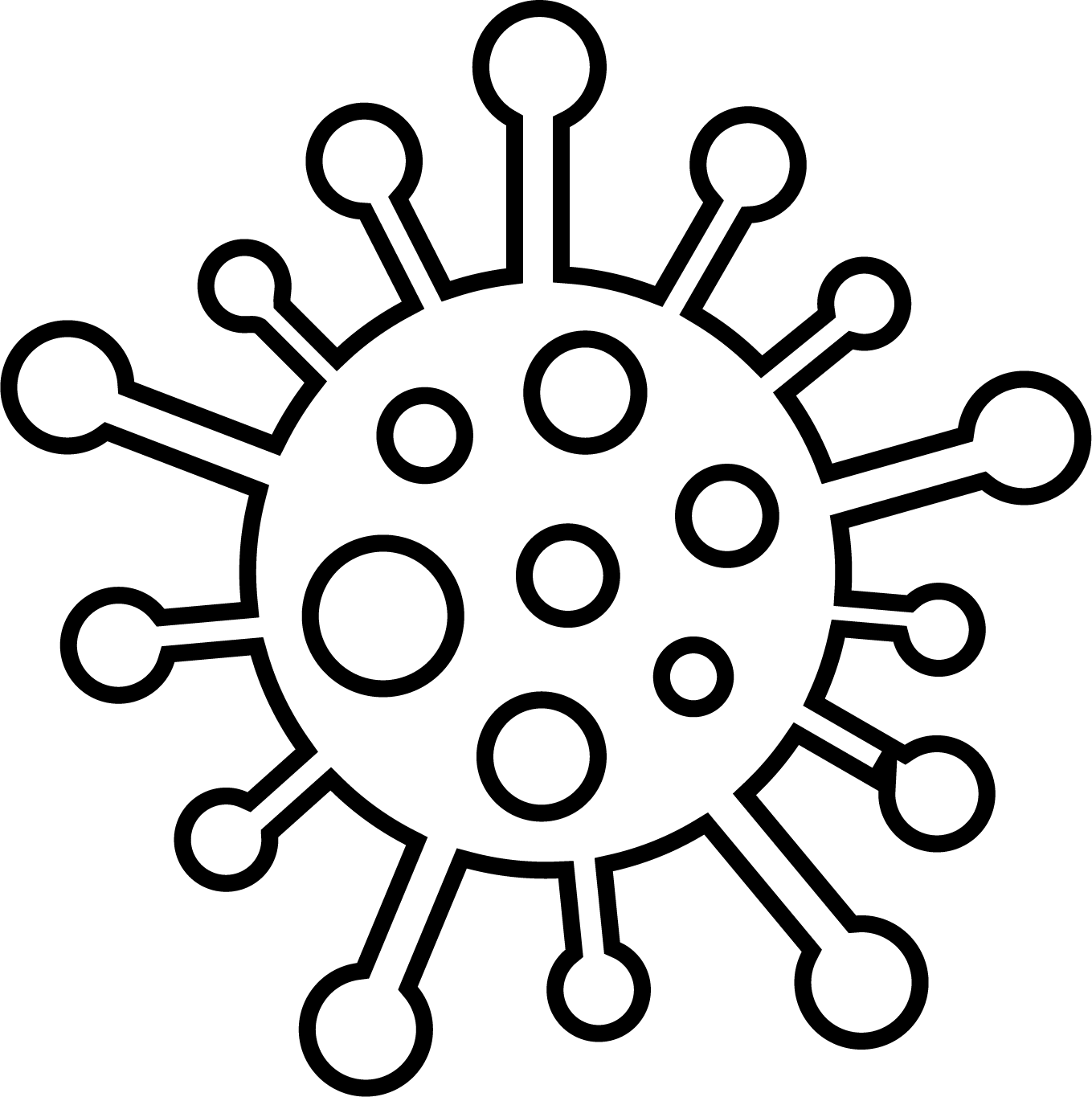 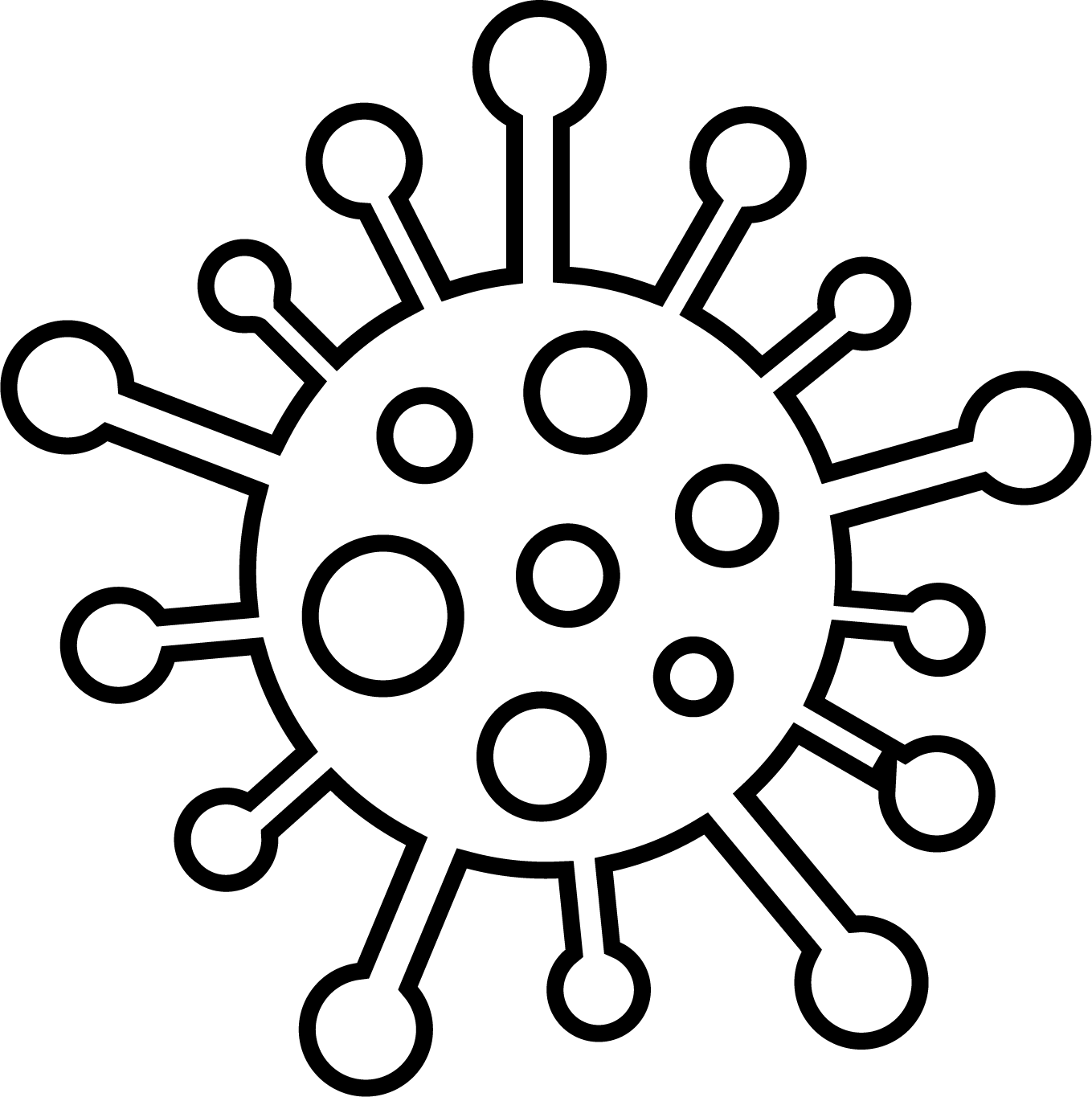 2
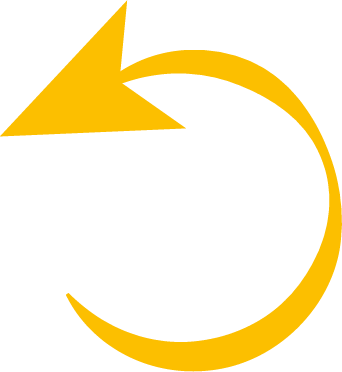 I
Driving international Sales
1. Insert Destination Experience Brand
2. Insert your business brand and choose an excellent header image that reflects your business offering
3. Define the Unique Selling Point (USP) of your tourism experience with one sentence and key words that are compelling for an International audience
4. Insert a paragraph that enables a third-party business to refer/sell your tourism business. Rather than one long paragraph, it is useful to break the text into a short paragraph and highlights, so that it is easier to understand and read. Please explain any individual words in brackets that are not clear to an international customer.
3
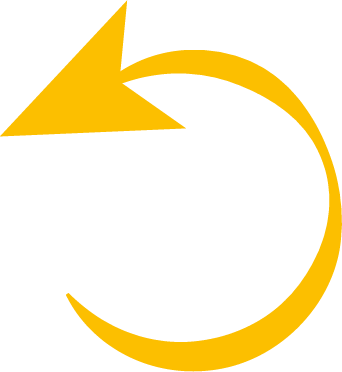 I
Driving international Sales
5. Clearly itemise your sample food menu in the grid below

Itemise inclusions in the named dining option
If you offer private dining/events you can note it here
Information regarding portion size, should be presented in imperial and metric formats
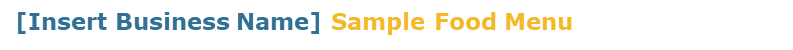 4
6. Clearly itemise your drinks menu in the grid below

Name the drink 
Describe the drink and note measurement size
List the number of units and public price per drink
Information regarding volume should be presented in imperial and metric formats
[Insert Business Name] Sample Drinks Menu
7. Create a General Information Page noting key information such as booking details, opening / closing hours and location map

8. Include your business COVID-19 policies
9. Add strong imagery to blank spaces in the document to reinforce the offering

10. Ensure correct contact details are included. Please ensure that telephone numbers are noted with Ireland’s international telephone dial prefix +353

11. Format the document to ensure all is clear, in order, on the correct page and that pages are numbered.